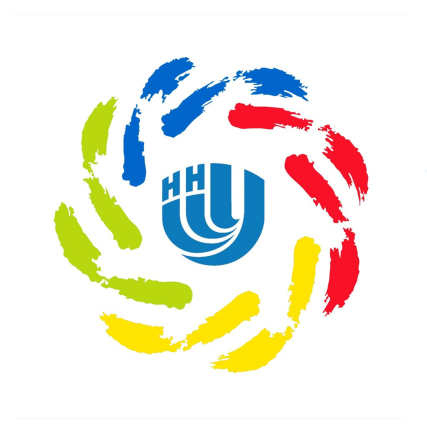 Центр Добровольчества  ННГУ
Доброта – язык, который могут слышать глухие и видеть слепые. 
Марк Твен.
Кто такой «Доброволец»
Доброволец – это человек, который, работая безвозмездно, стремится внести свой вклад в реализацию социально-значимых проектов.
Обычно добровольцы тратят свое  свободное время на благо нуждающихся в помощи людей. Добровольцы помогают пожилым людям в домах для престарелых людей. Организовывают сборы вещей для человеческих нужд. Оказывают активную помощь людям с ограниченными возможностями. Кроме этого, они ведут активную работу с детскими домами и больницами.
Центр Добровольчества ННГУ
Это:
- команда неравнодушных студентов, которые меняют мир к лучшему! 
- сообщество для развития новых проектов
- возможность принять участие в организации самых масштабных мировых событиях!
Структура Центра Добровольчества ННГУ
Все проекты мы разделяем на несколько блоков, а именно:

- Социокультурный
- Экологический
- Спортивный
- Международный
Социокультурный блок
Организация и проведение собственных акций и проектов
Участие в проектах Университета
Участие в фестивалях города и России
Участие в социальных конкурсах
Участие в конкурсах на гранты и реализация проектов по ним
Помощь детским домам и домам престарелых
Экологический
Организация экологических акций, марафонов и проектов
Участие в экологических проектах 
Взаимодействие с экологическими организациями
Спортивный блок
Организация и участие в спортивных мероприятиях различных уровней
Организация акций и марафонов направленных на популяризацию здорового образа жизни и спорта
Международный блок
Гудсёрфинг – это способ путешествовать с наименьшими издержками и при этом делать по-настоящему важное дело. Он включает в себя любой вид волонтёрства, культурные и образовательные обмены, археологические, этнографические, географические и любые другие экспедиции, в которых может принять участие любой желающий.
Международное спортивное волонтерство
Олимпийские и Паралимпийские игры
Универсиады
Международные соревнования и чемпионаты по различным видам спорта
Наши добровольцы принимали участие во многих проектахФинал Кубка мира по современному пятиборью в г.Н.Новгороде (31.05-02.06.2013)
Универсиада в г. Казань (2013г.)
Второй интернациональный молодёжный фестиваль
Встреча Олимпийского и Паралимпийского огня в Нижнем Новгороде (2014 г.)
Новогодняя ёлка в Кремле
Почему люди занимаются Добровольчеством?
Добровольчество не приносит никакой материальной выгоды, так почему же тогда миллионы людей по всему миру в своё свободное время помогают другим, спросите Вы? 
- В ходе реализации проектов волонтер осознает свою значимость в обществе, чувствует себя востребованным и получает признание других.
- Волонтер также имеет возможность развить свои навыки и умения.
- Волонтер приобретает опыт работы, устанавливает профессиональные контакты, обретает чувство уверенности в себе, учится быть более ответственным, проясняет для себя направление своей будущей деятельности и т.д.
Твори добро на всей Земле,Твори добро другим во благо.
Возможность изменить мир!
Друзья и новые знакомства
Яркие впечатления, которые запомнятся на всю жизнь
Возможность путешествовать
Личное развитие и новые знания
Взаимодействие с представителями бизнеса и власти
Наши планы:
29-30 сентября 2015 г. международная выставка – конференция «QS WORLDWIDE» 
для представителей ведущих университетов из стран БРИКС, Азии, Центральной и Восточной Европы.
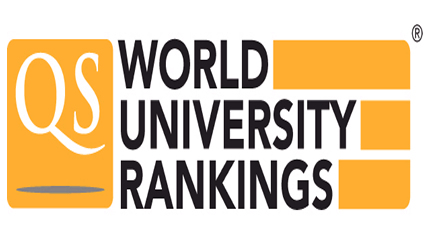 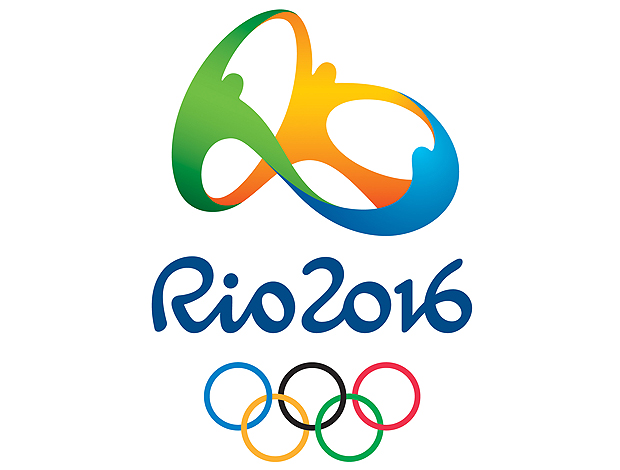 2016 г.Летние олимпийские паралимпийские игры Бразилия, Рио-де-Жанейро
Чемпионат мира по футболу2018 г.
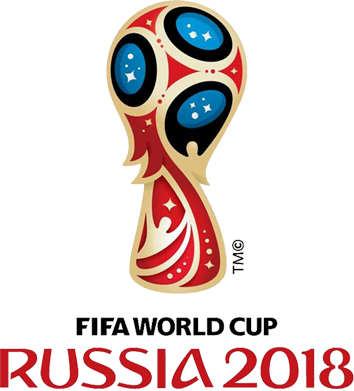 2018 г.Зимние олимпийские и паралимпийские игры Место проведения:Пхёнчхан, Южная Корея
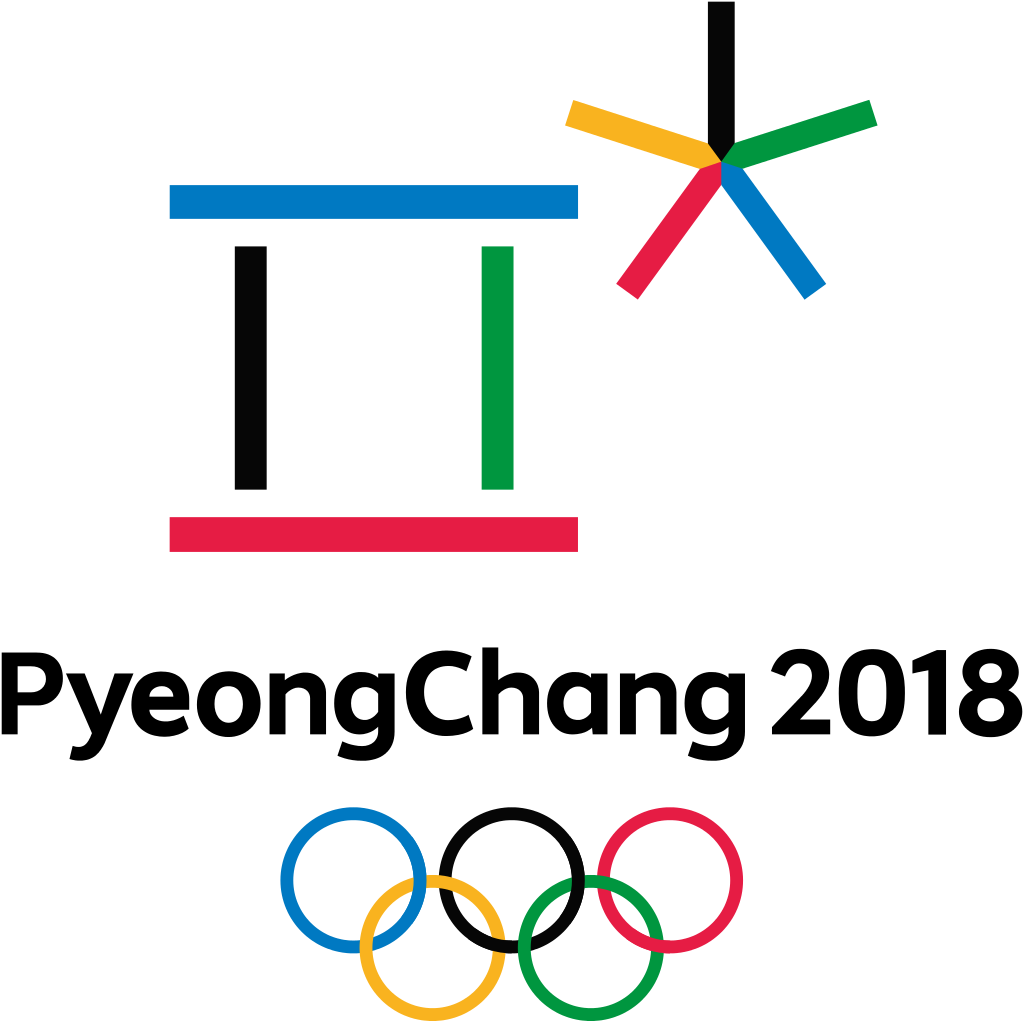 Мы ждем именно тебя!
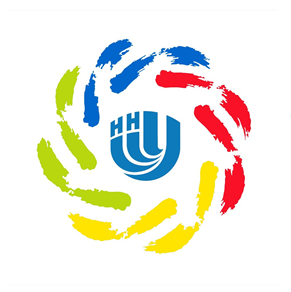